21 февраля - Международный день родного языка
Этот праздник был провозглашён Генеральной конференцией ЮНЕСКО 17 ноября 1999 года. Тогда было решено отмечать этот день начиная с 21 февраля 2000 года. В целом мире насчитывается от 3 до 5 тысяч языков.
. “Русский народ создал русский язык – яркий, как радуга после весеннего ливня, меткий, как стрелы, певучий и богатый, задушевный, как песня над колыбелью. Что такое Родина? Это весь народ, его культура, его язык”
( А.Н. Толстой)
БРБН, СТРТ, СТКН, РССД, МРК, ПРТ, СХР, КРНДШ
Простокваша
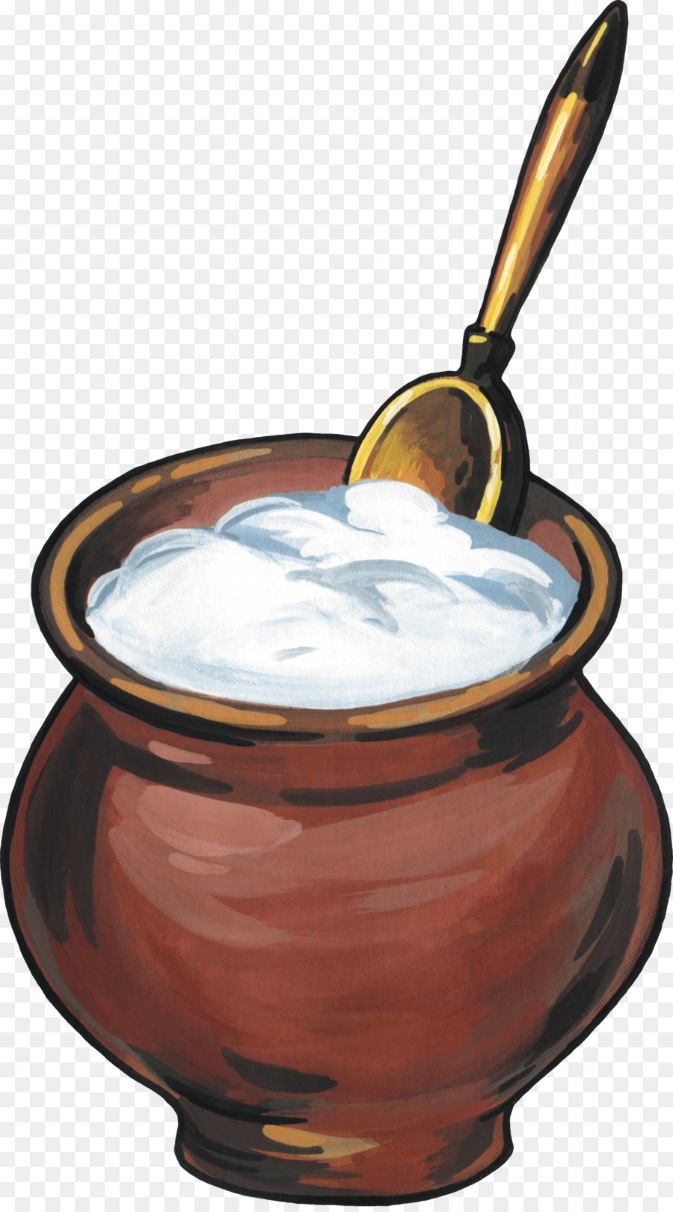 свет, тьма;
 
труд, лень; 

Встречают 
 
провожают;
 
погибай,

 выручай.
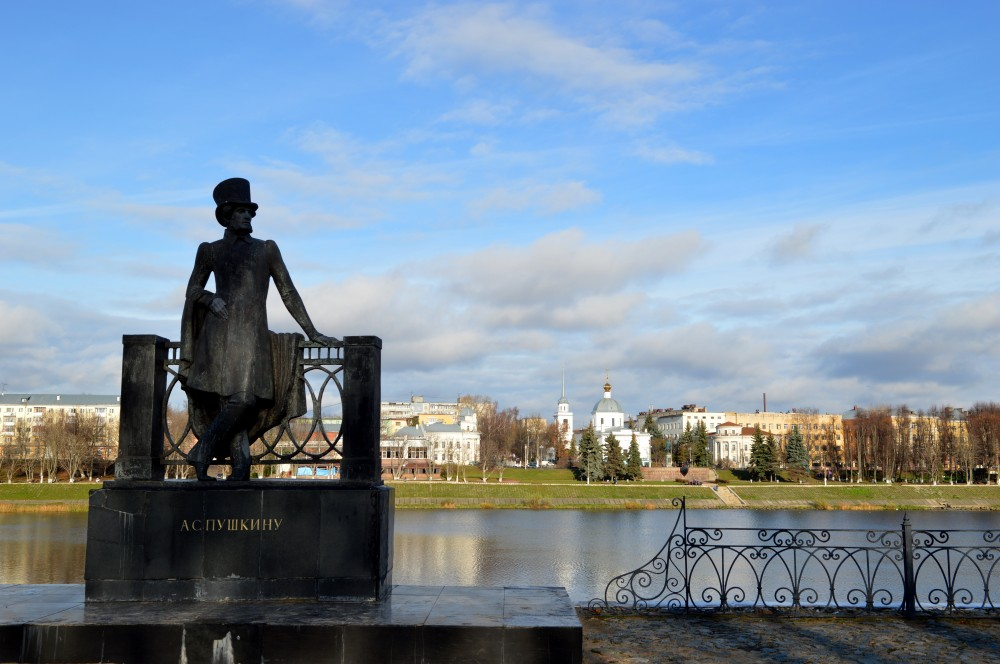 Прекрасный наш язык, под пером писателей неучёных и неискусных, 
быстро клонится к падению. Слова искажаются…
                                         А.С. Пушкин


   БЕРЕГИТЕ, СОХРАНЯЙТЕ      РУССКИЙ ЯЗЫК!
Источники информации
https://vk.com/love_russian_language
https://yapishu.net/images/covers/3/1744631548917252.jpg  улыбнись
https://sun9-6.userapi.com/c635101/v635101381/3b572/nGHppYlCT-A.jpg
https://interesnyefakty.org/filologi-shutyat/https://interesnyefakty.org/filologi-shutyat/
шуткиhttps://s8.hostingkartinok.com/uploads/images/2019/02/7f19f766fda203daccaf7e5f1b940a29.jpg   фон
https://vk.com/love_russian_language  я люблю русский язык